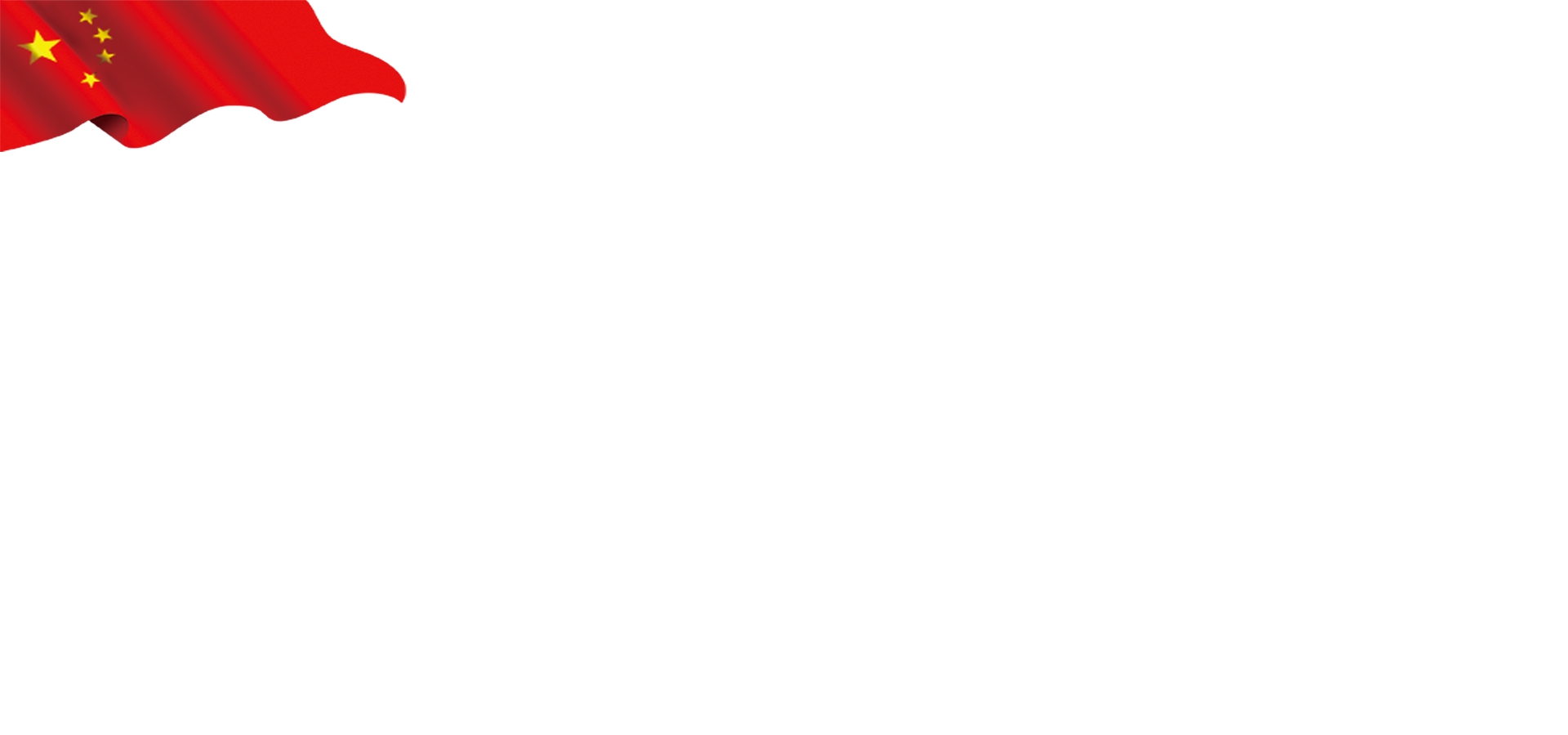 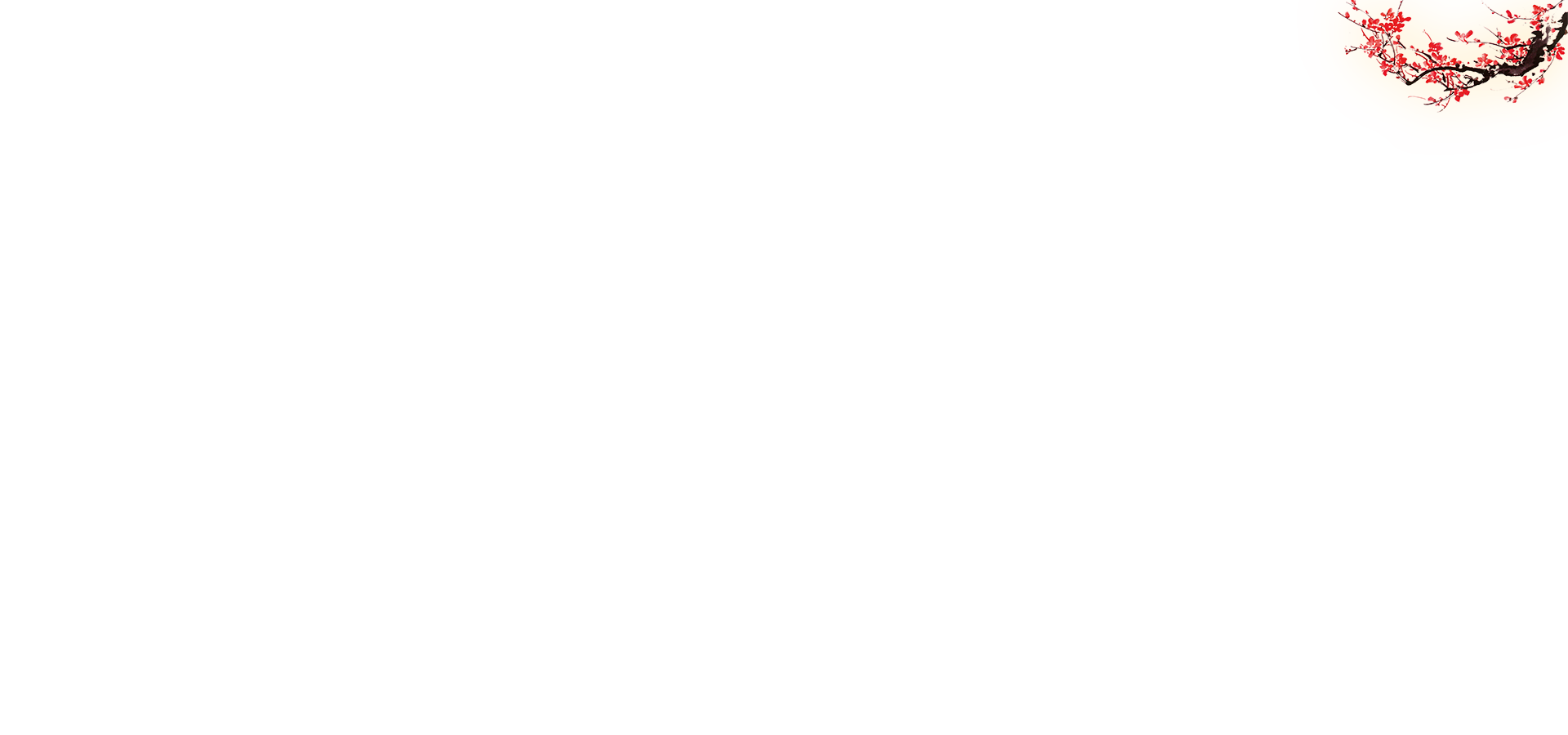 绛县推进服务业提质增效2024年行动计划
【政策解读】
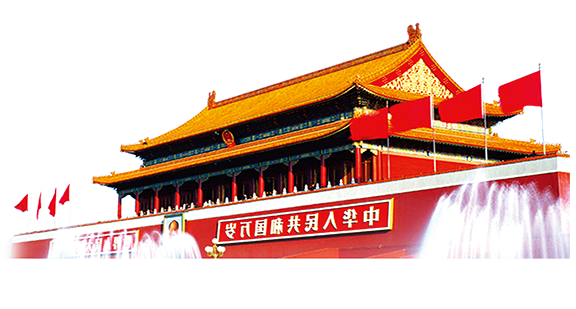 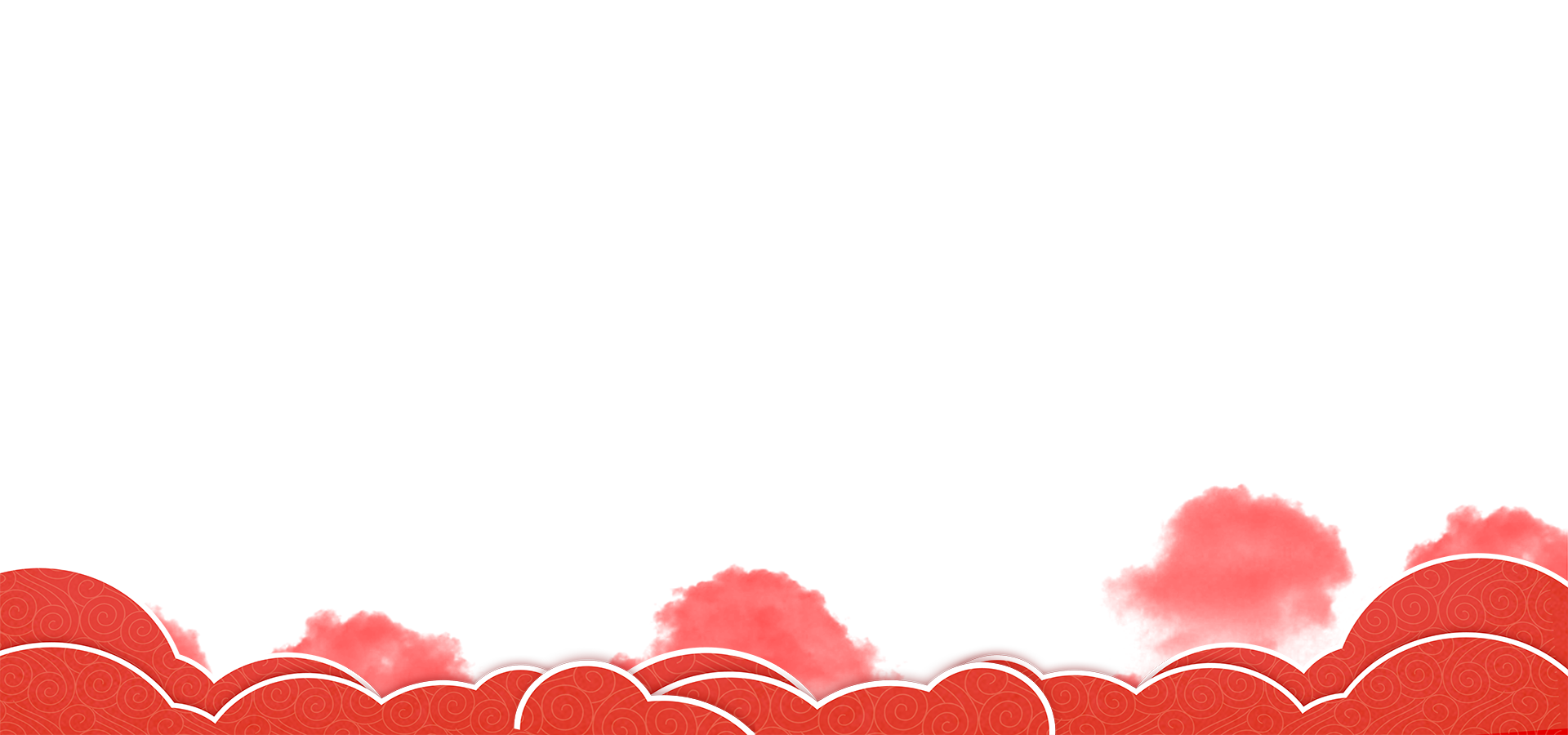 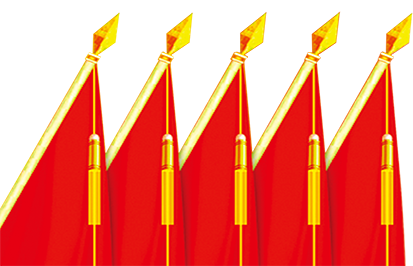 总
体
要
求
推进服务业提质增效有利于助力县域企业发展、不断提升生产性服务业发展水平，持续优化生活性服务业供给质量，积蓄服务业新动能新优势，增强经济发展内生动力，提升县域整体品质，开创现代服务业高质量发展新局面。
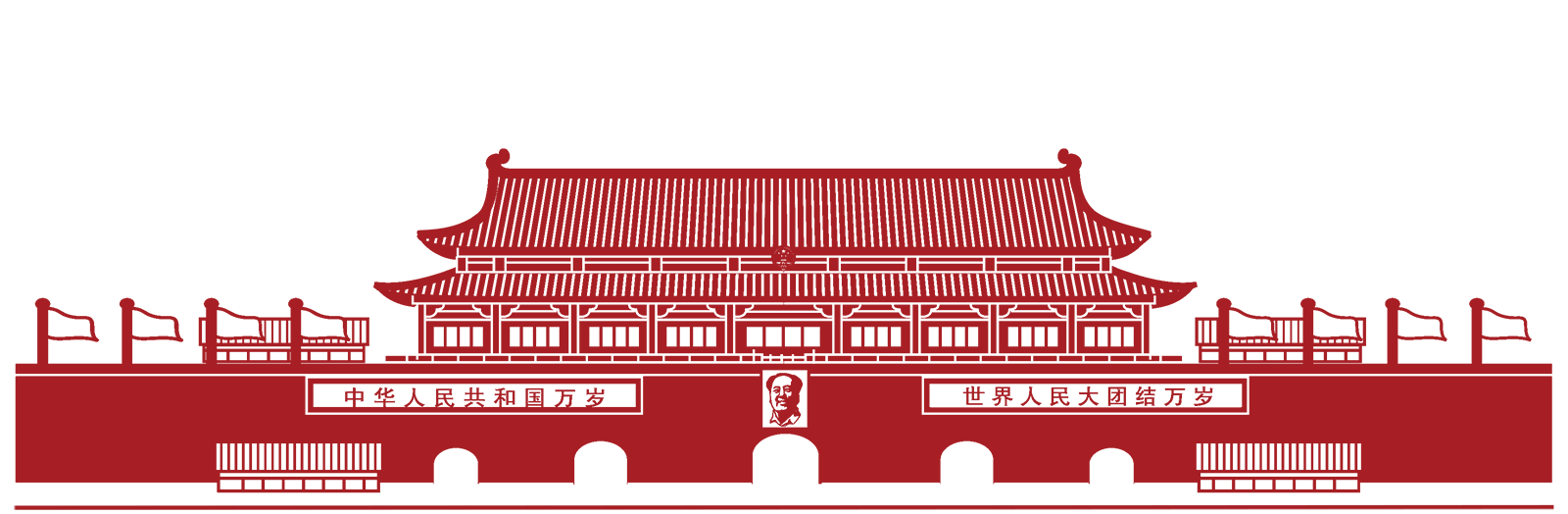 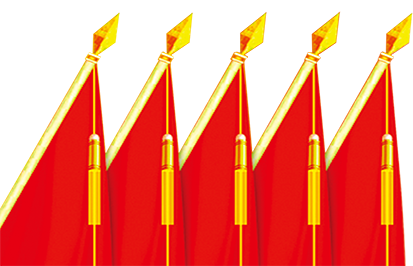 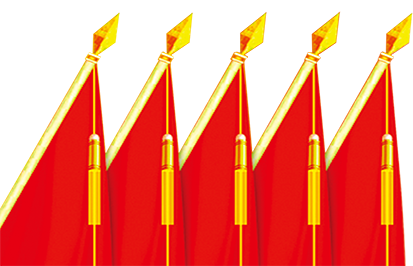 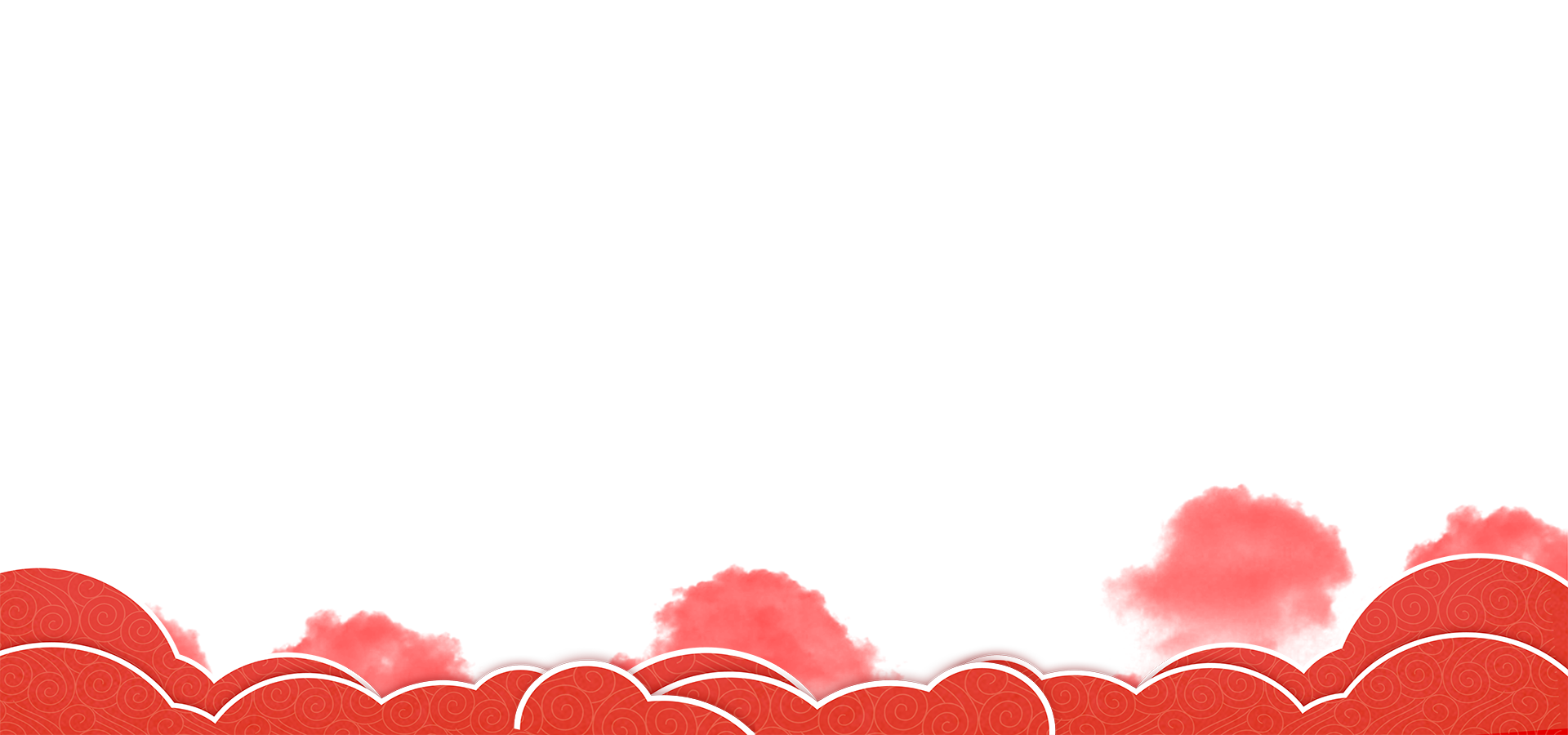 现代物流：优化现代物流体系、开展农村寄递物流服务全覆盖提质工程
生
产性
服
务
业
转型升级
现代金融：优化金融资源配置、加快企业上市倍增、营造良好金融生态、常态化开展政银企对接活动
科技服务：建设高水平创新平台、强化科技成果转化服务、提升检验检测能力
信息服务：促进软件和信息技术服务业发展、深化5G赋能应用
高端商务服务：提升会展服务能级、提升法律服务质效、推进人力资源服务业健康发展
题内容
农业生产性服务业：大力发展农业生产托管、培育多元化服务主体
商贸服务
持续稳定扩大消费、优化升级商贸服务
促
进
生
活
性
服
务
业
发     展
文化旅游
加快提振文旅市场、培育丰富文旅业态
体育服务
丰富全民体育健身活动
大力推进社区居家养老服务、开展特殊困难家庭适老化改造、深入推进医养结合
养老服务
托育服务
完善托育服务供给体系、推进普惠托育服务体系建设
房地产业
推进房地产市场平稳运行、提升住房保障能力
培
育
服
务
业
新
动
能
新
优
势
做好标准体系提升相关工作，积极配合市级制定科技服务等生产性服务业准体系和现代商贸、文旅融合、等生活性服务业标准规范。
加快服务业品质提升
推广云计算、大数据、人工智能、虚拟仿真、区块链等技术应用，发展数字金融、智慧物流等在线新经济。
强化服务业数字赋能
深入推进服务型制造发展，推动农村一二三产融合发展，深度发掘乡村产业和文化价值，支持智慧农业发展。
推动服务业融合化发展
推进服务业绿色转型
丰富绿色服务供给，发展节能环保服务。
推动消费扩容提质、大宗商品市场提质增效、文旅体品质提升、房地产优服务促稳定、提升科技成果转移转化服务、网络货运健康发展、数字化场景拓展、金融提振赶超、养老惠民提升、人力资源协同发展十大行动开展，推进服务业提质增效向纵深发展。
强
化
服
务
业
提
质
增
效
支
撑
保
障
深入开展十大行动
强化载体建设
因地制宜、因业施策，立足自身比较优势深度谋划，持续开展现代服务业集聚区培育建设，提升区域服务业特色优势和产业竞争力。
培育经营主体
聚焦商贸、文旅、康养、交通、科技、信息等服务业重点领域，深入实施市场主体倍增工程，加快培育服务业领军龙头企业。
服务业各工作专班牵头部门要发挥好行业领域牵头抓总作用，分类推进、分业施策，加强行业运行调度和工作推进。
加强组织实施